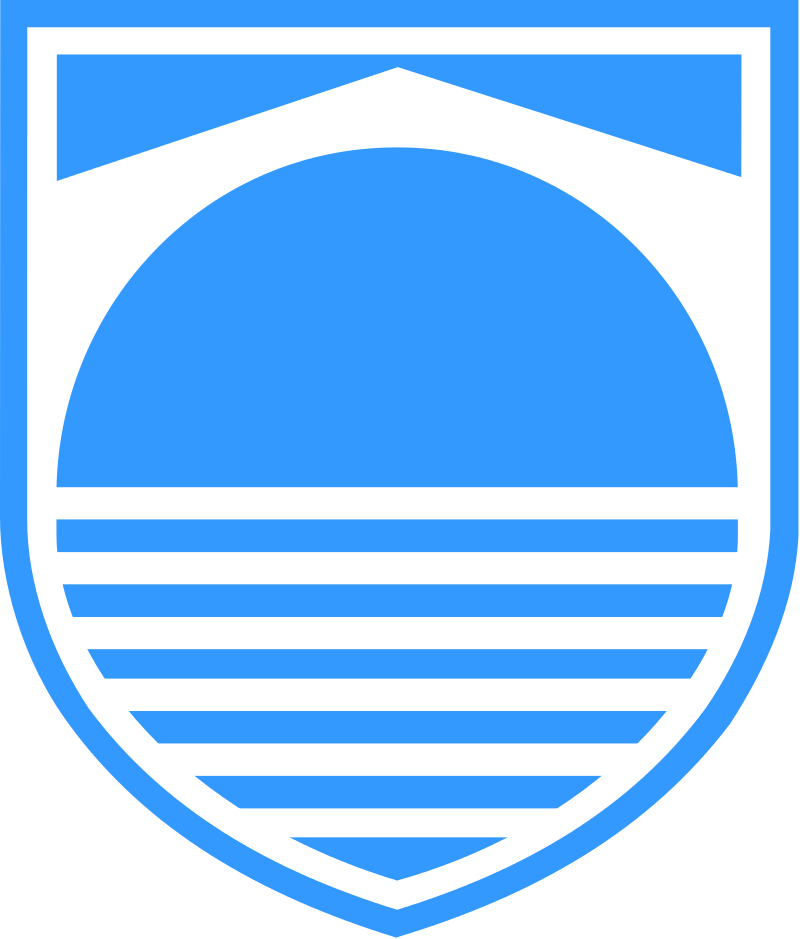 Druga Skupština građana MostaraKako možemo postići da turisti u Mostaru borave duže i time doprinesu privrednom razvoju Grada Mostara?
Prof. dr Almir Peštek
Ekonomski fakultet, Univerzitet u Sarajevu
Studij turizma, Univerzitet Džemal Bijedić u Mostaru
Dolasci i noćenja turista, 2014-2022
Dolasci i noćenja turista, 2014-2022
Prosječno zadržavanje turista, 2014-2022
Dolasci i noćenja, Grad Mostar, 2014-2022
Dolasci i noćenja, Grad Mostar, 2014-2022
Dolasci i noćenja, Grad Mostar, 2014-2022
Smještajni kapaciteti, Grad Mostar, 2014-2022
*** Prosječna popunjenost kapaciteta u 2019.godini – 21,2%
Smještajni kapaciteti, Grad Mostar, Booking.com
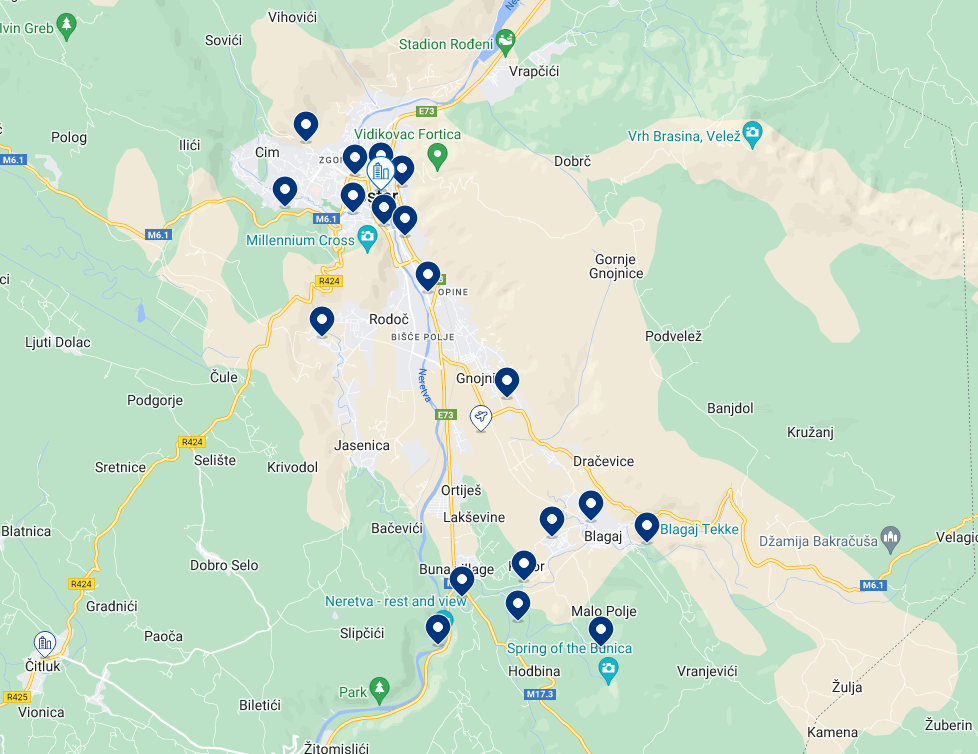 Destinacija
Izazovi – scenariji u kontekstu održivog razvoja
Povećati broj dolazaka turista
Povećati zadržavanje/broj noćenja
Povećati turističku potrošnju
Povećati broj dolazaka turista
Destinacijski menadžment i atraktivnost destinacije
Segmentacija i pozicioniranje
Podrška razvoju cjelogodišnje turističke ponude i inovacije
Valorizacija UNESCO brenda
Brending destinacije, storytelling  i interpretacija nasljeđa, promocija i prodaja
Infrastruktura i pristupačnost destinacije
Podrška razvoju domaćih incoming agencija, tour operatera i prevoznika
Održivost – pritisak na resurse
Ljudski potencijali
Povećati zadržavanje turista
Destinacijski menadžment
Podrška razvoju cjelogodišnje turističke ponude i inovacije
Podrška razvoju pratećih djelatnosti (zanati, poljoprivreda, trgovina, zabava, itd)
Zoniranje i planski razvoj smještajnih kapaciteta
Unapređenje kvantiteta i kvaliteta smještajnih objekata
Ljudski potencijali
Umrežavanje ponuđača
Siva ekonomija
Povećati turističku potrošnju
Destinacijski menadžment
Podrška razvoju cjelogodišnje turističke ponude i inovacije
Podrška razvoju pratećih djelatnosti (zanati, poljoprivreda, trgovina, zabava, itd)
Standardi kvaliteta
Umrežavanje ponuđača
Ljudski potencijali
Zoniranje i valorizacija područja
Infrastruktura i pristupačnost destinacije
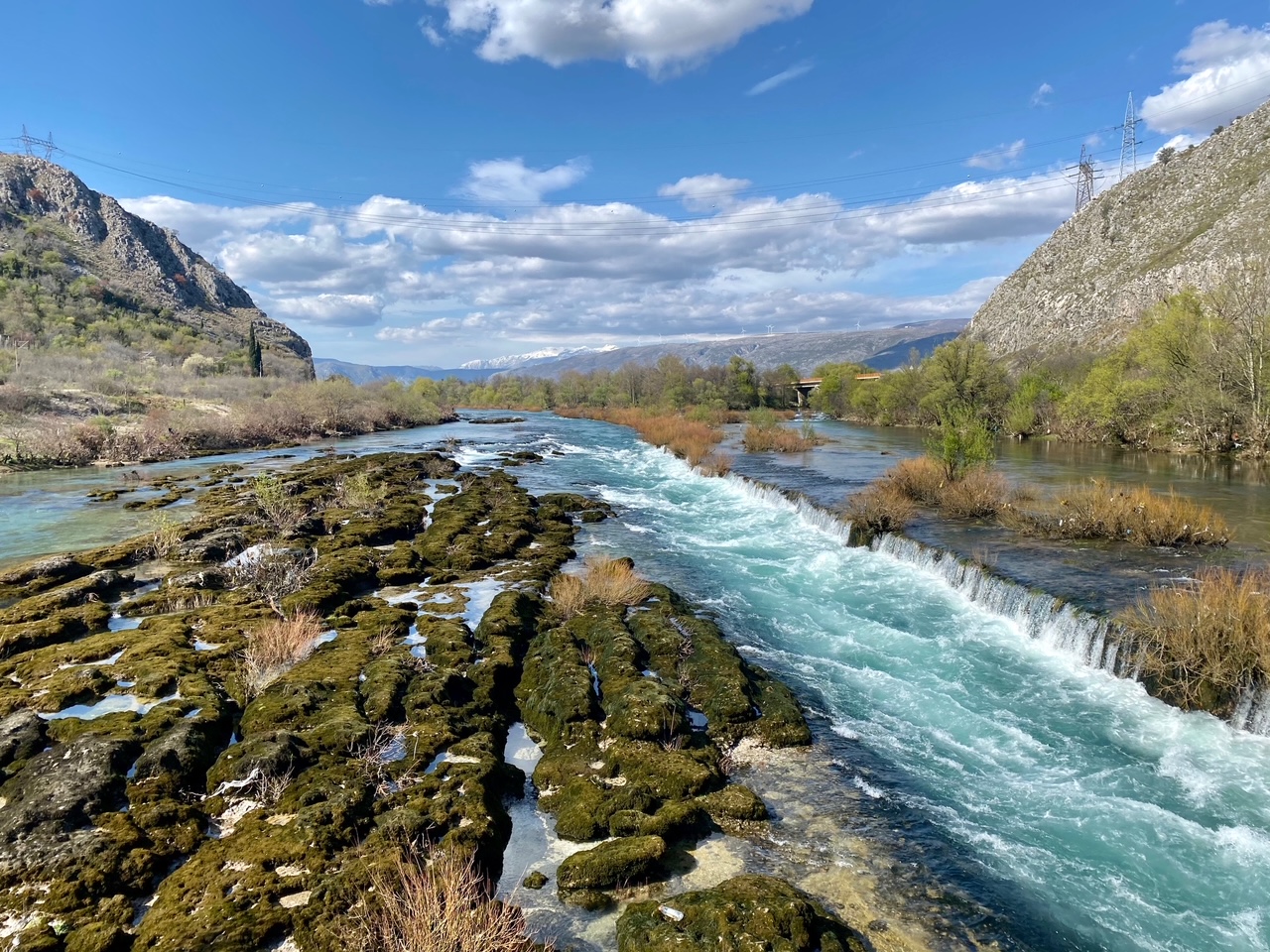 HVALA! 
almir.pestek@efsa.unsa.ba